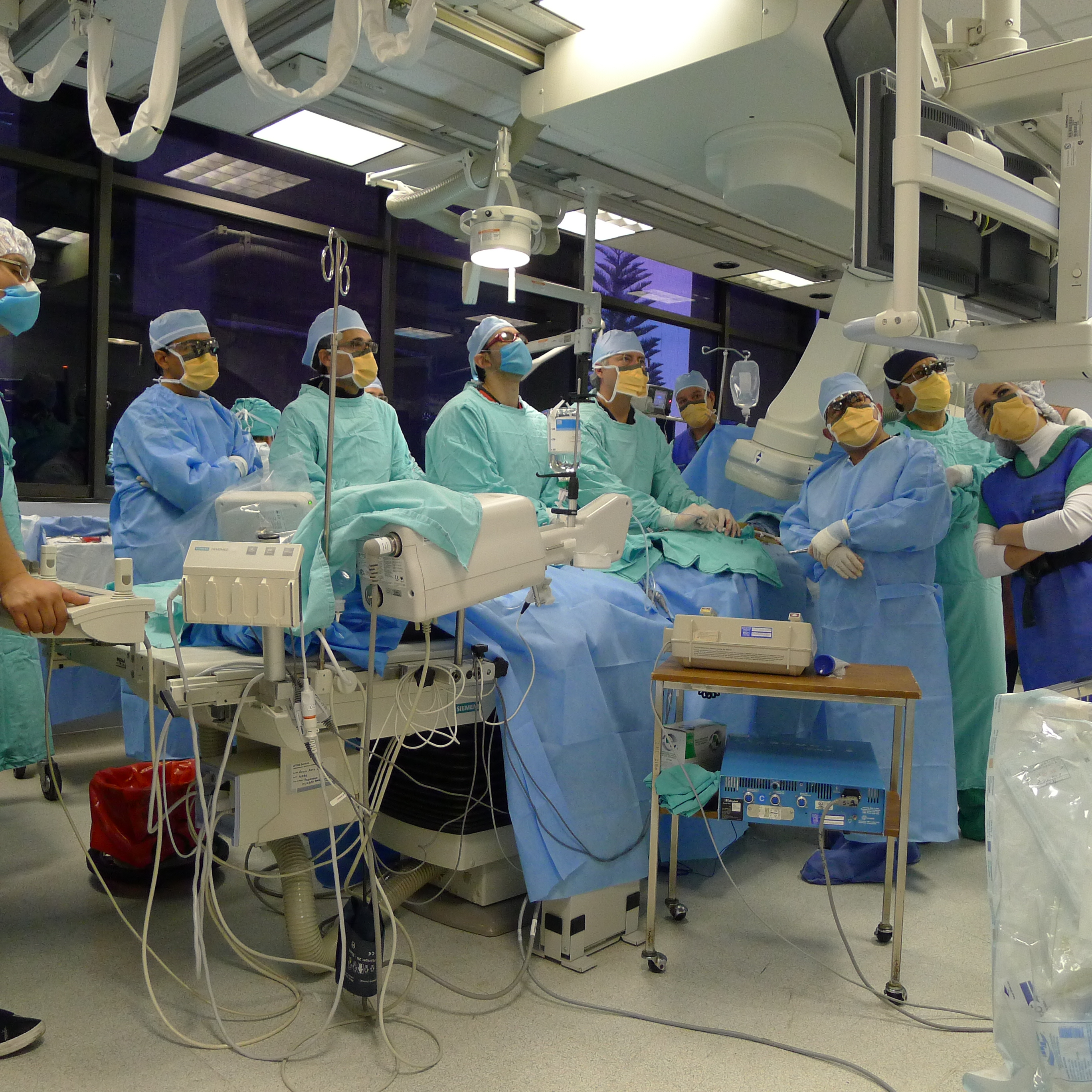 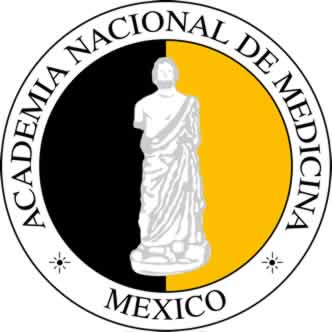 MANEJO ENDOVASCULAR 
DE LA HIPERTENSIÓN ARTERIAL SISTÉMICA
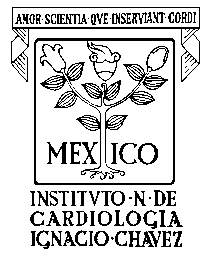 Jorge Gaspar H.
Instituto Nacional  de Cardiología
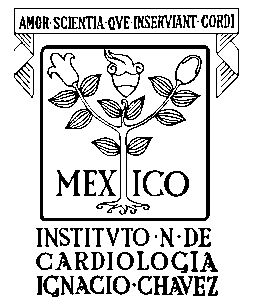 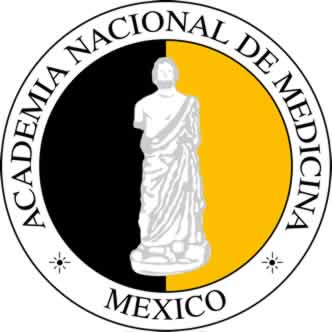 MANEJO ENDOVASCULAR DE LA HTA
(Denervación renal):

1. EN QUÉ CONSISTE

2. EN QUÉ SE FUNDAMENTA

3. RESULTADOS INICIALES y OPTIMISMO DESBORDADO

4. ESTUDIOS SUBSECUENTES y DECEPCIÓN EXTENDIDA

5. COTEJO Y DISCUSIÓN

6. CONCLUSIONES
Lumen
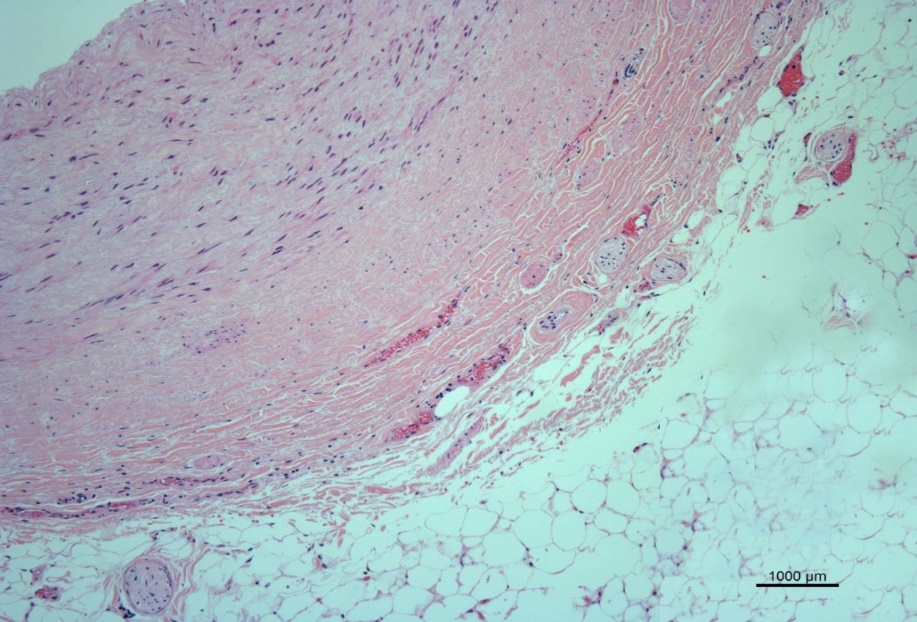 Media
Adventicia
Nervios
renales
DENERVACIÓN RENAL 
EN QUÉ CONSISTE
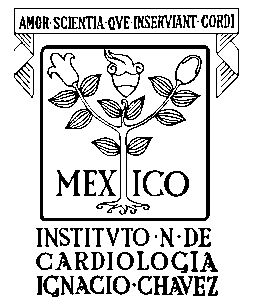 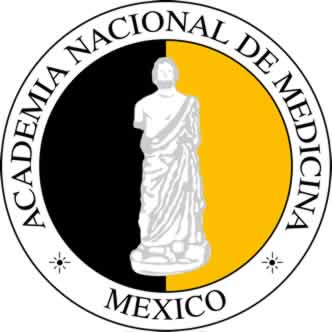 ABLACIÓN TRANSLUMINAL DE NERVIOS RENALES MEDIANTE 
LA APLICACIÓN DE RADIOFRECUENCIA POR VIA PERCUTÁNEA
W T 
W T
DENERVACIÓN RENAL 
EN QUÉ CONSISTE
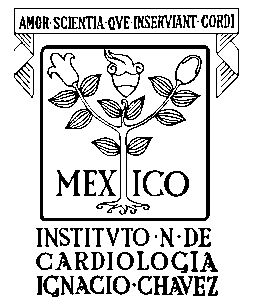 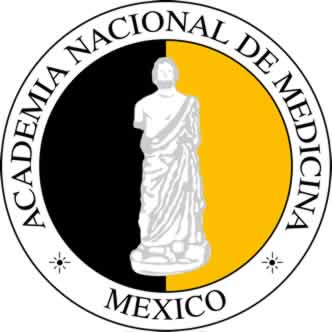 1. “Transmuralidad” (penetración)
2. Selectividad
lumen

pared

adventicia


nervios simpáticos
DENERVACIÓN RENAL 
EN QUÉ SE FUNDAMENTA
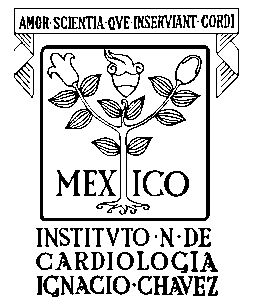 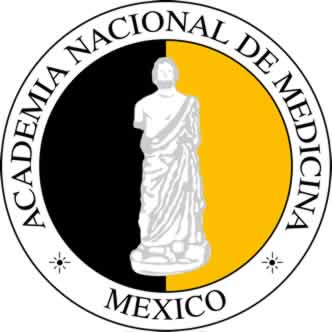 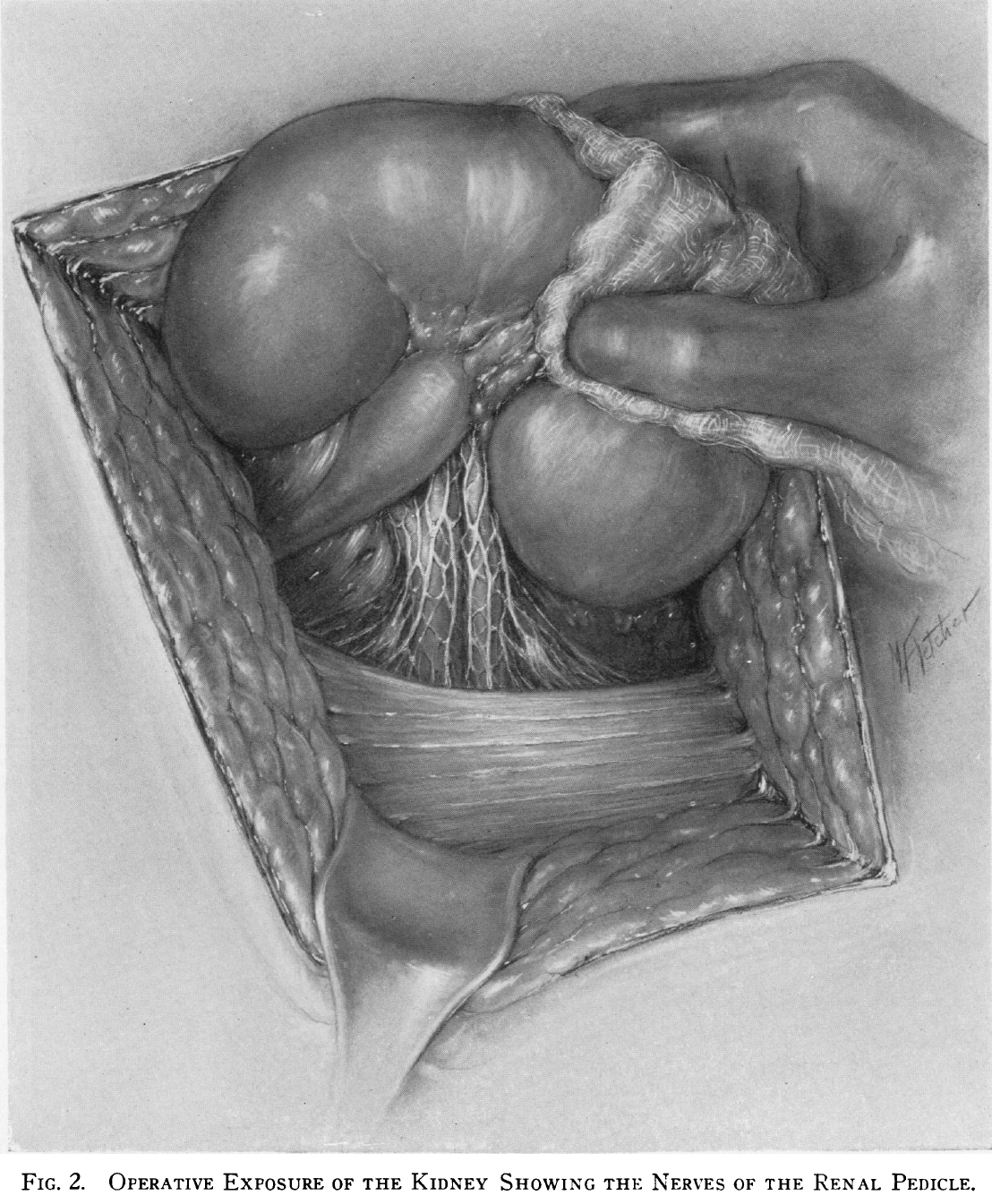 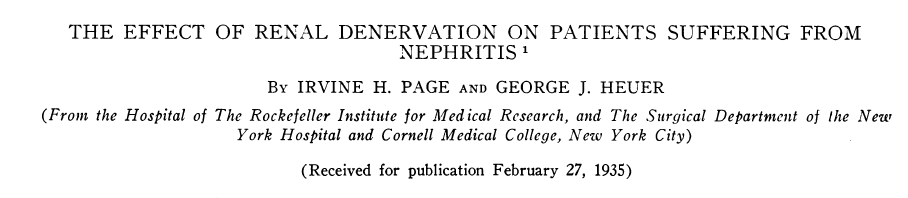 DENERVACIÓN RENAL 
EN QUÉ SE FUNDAMENTA
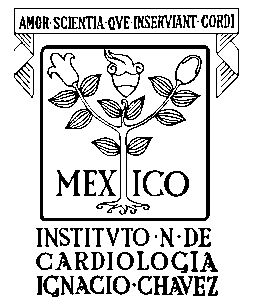 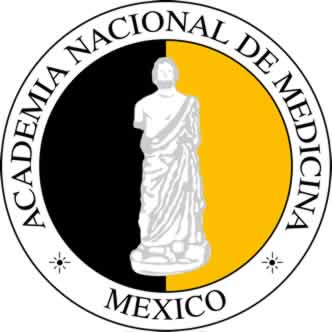 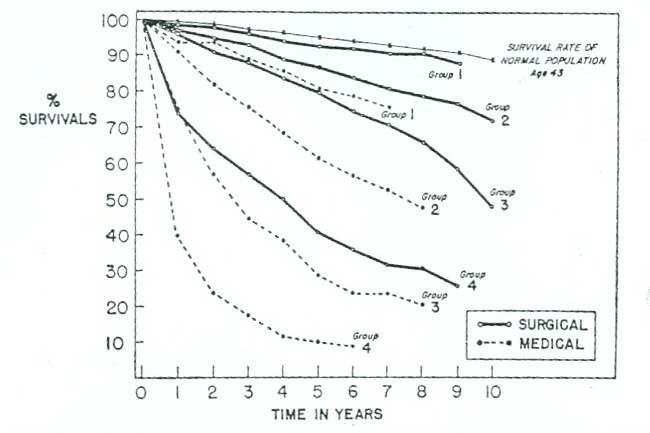 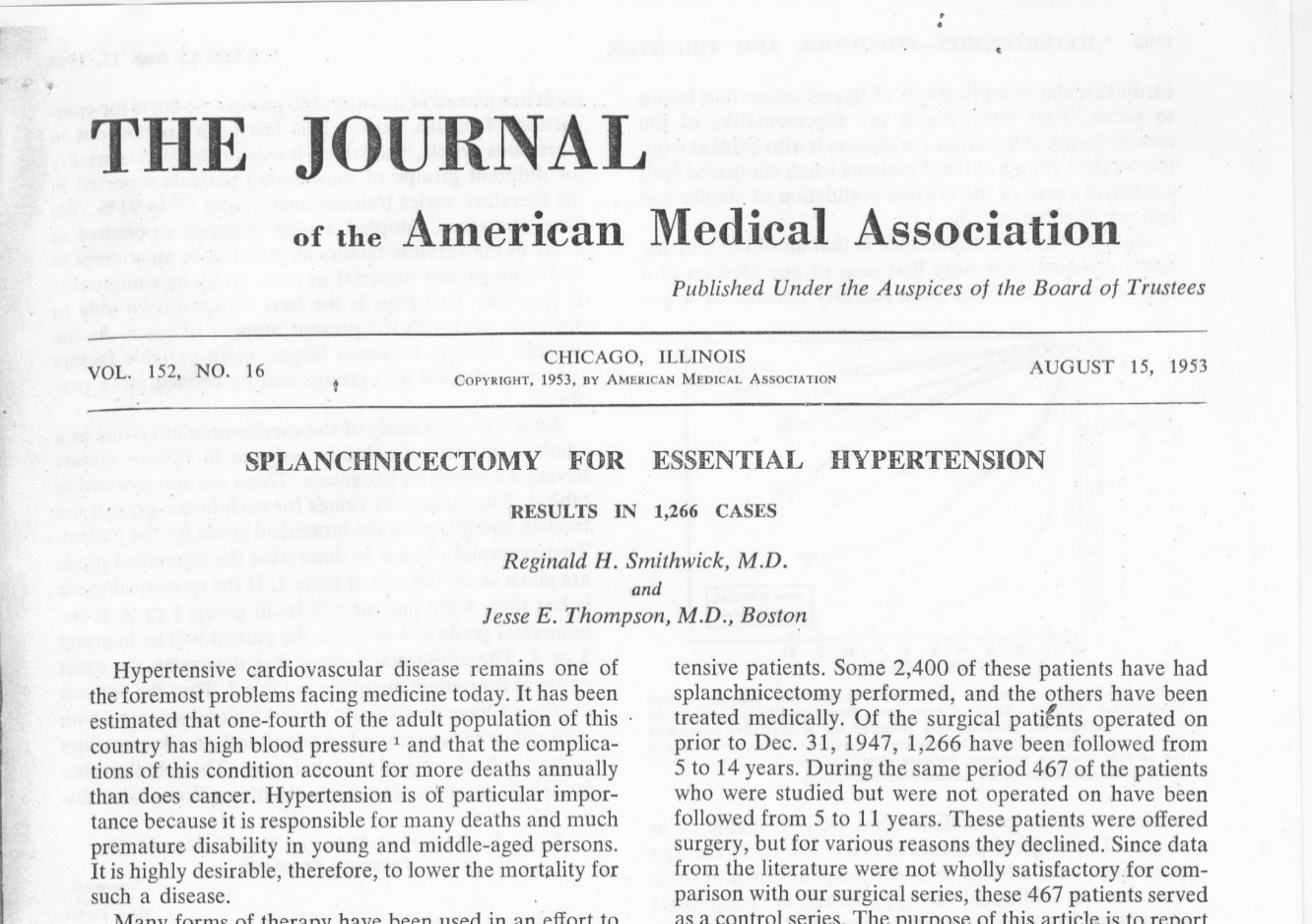 INERVACIÓN SIMPÁTICA RENAL: UN VIEJO BLANCO TERAPÉUTICO
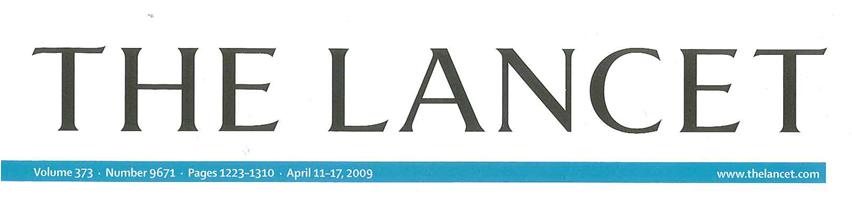 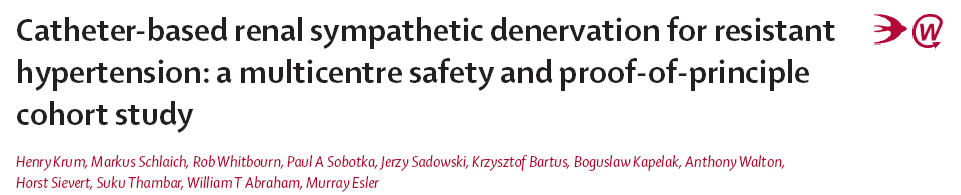 DENERVACIÓN RENAL 
RESULTADOS INICIALES
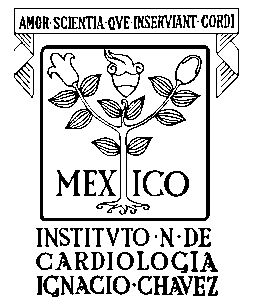 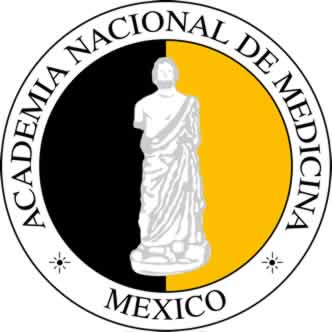 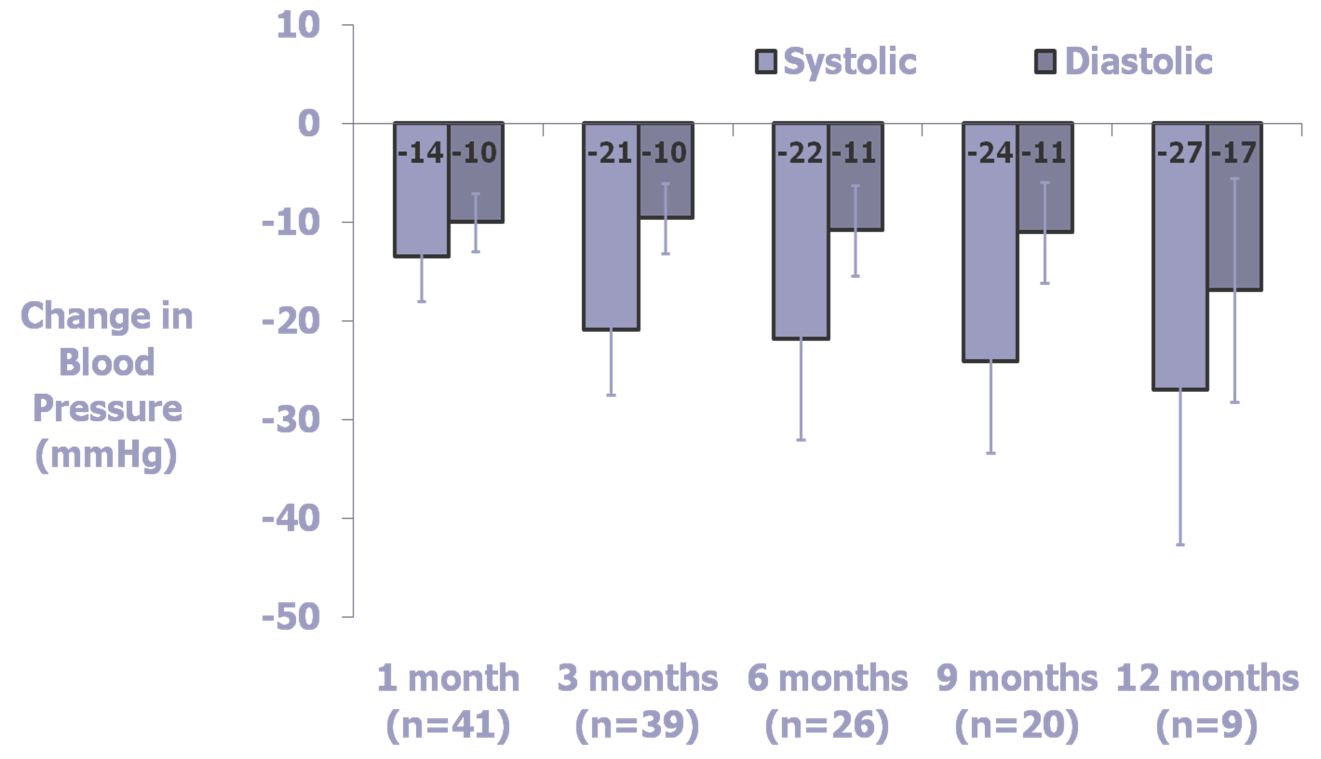 Sistólica
Diastólica
Cambio
de
Presión Presión
Arterial
(mmHg)
Lancet 2009:373:1223-1310
MESES:     1                   3                      6                   9                    12              
      n:        41                 39                    26                20                   9
Lancet 2009:373:1223-1310
DENERVACIÓN RENAL 
RESULTADOS INICIALES
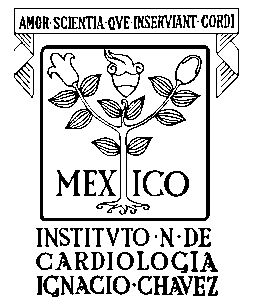 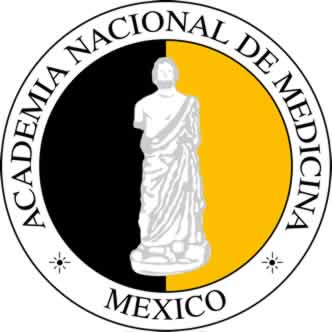 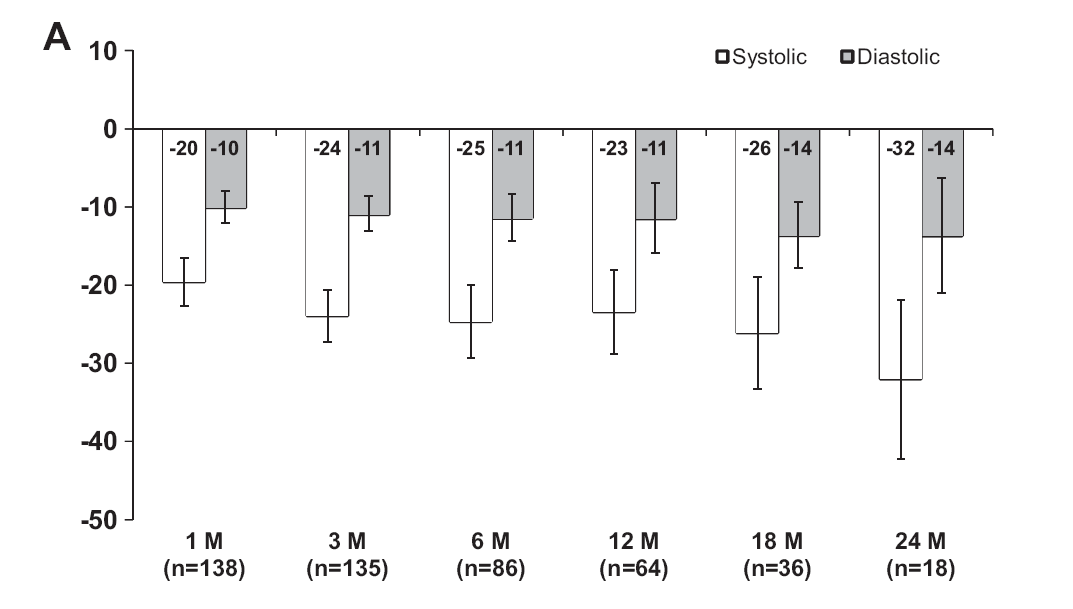 RESPUESTA DE PA A LA DENERVACIÓN RENAL
Estudio Symplicity HTN-1
 Sin complicaciones relacionadas con la ablación
 Una disección de AR al realizar la angiografía
 Tres pseudoaneurismas femorales
n = 153
Symplicity HTN-1 Investigators. Hypertension 2011;57:
8
7
6
5
4
3
2
1
0
115/75
135/85
155/95
175/105
PAS/PAD, mm Hg
DENERVACIÓN RENAL 
HTA Y RIESGO DE MORTALIDAD CARDIOVASCULAR
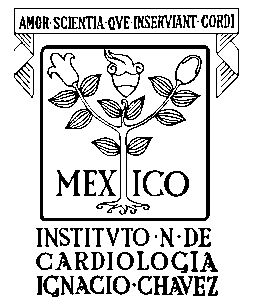 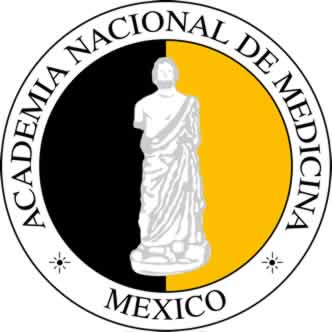 8x
El Riesgo se duplica con cada  de 20/10 mm Hg de PA*
4x
Riesgo de Mortalidad CV
2x
CV = cardiovascular.
PAS = presión arterial sistólica.
PAD = presión arterial diastólica. 
*En pacientes entre 40 y 69 años de edad (período de estudio de 10 años), con PA inicial de 115/75 mm Hg.
Lewington S, et al. Lancet 2002;360:1903-1913
[Speaker Notes: Propósito: 
Ilustrar gráficamente que la PA se relaciona considerablemente con el riesgo de mortalidad CV.  

Principales Puntos:
Un metanálisis de datos individuales correspondientes a 1 millón de adultos sin previas enfermedades vasculares de 61 estudios de observación prospectivos de la PA y mortalidad indica que el riesgo de mortalidad CV se duplica con cada aumento de 20/10 mm Hg en la PA
El análisis abordó el tema del índice de mortalidad específico a la causa durante un período de 10 años entre pacientes inicialmente de 40, 50, 60, 70, u 80 años de edad. El aumento de la mortalidad CV se relacionó directamente con una PA inicial superior en todos los grupos etarios
Por encima del rango de 115/75 mm Hg a 185/115 mm Hg, cada aumento de 20 mm Hg en la presión arterial sistólica (PAS) o aumento de 10 mm Hg en la presión arterial diastólica (PAD) duplicó el riesgo de mortalidad por un accidente cerebrovascular o enfermedad cardíaca isquémica en paciente entre los 40-69 años de edad]
DENERVACIÓN RENAL 
PREVALENCIA DE HTA EN MEXICO
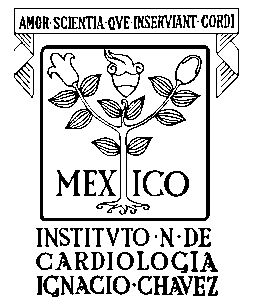 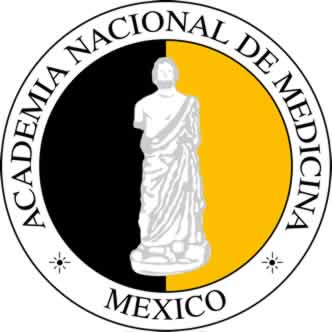 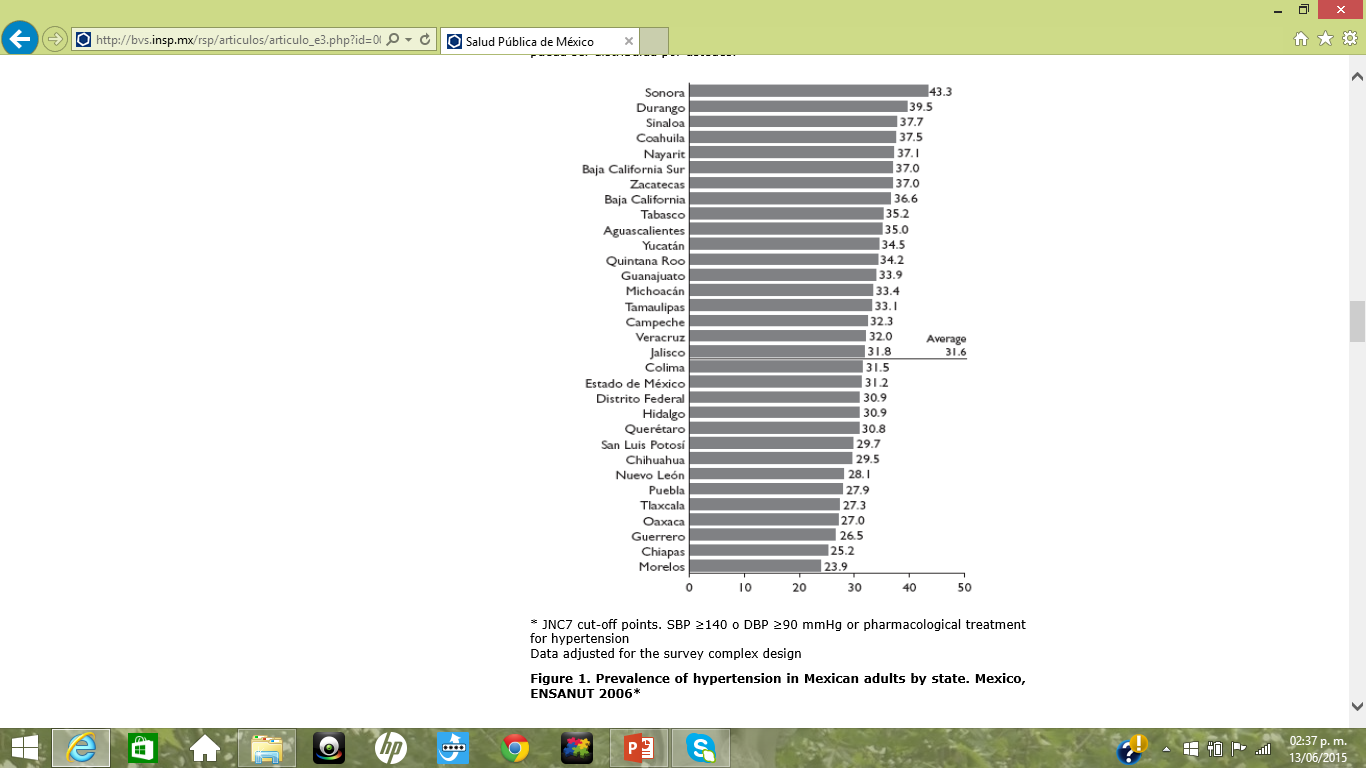 32 %
Barquera S et al. Hypertension in Mexican adults: results 
from the National Health and Nutrition Survey  2006. 
Salud Publica Mex 2010;52 suppl 1:S63-S71.
DENERVACIÓN RENAL 
PRIMEROS RESULTADOS INSTITUTO NACIONAL DE CARDIOLOGIA IGNACIO CHÁVEZ
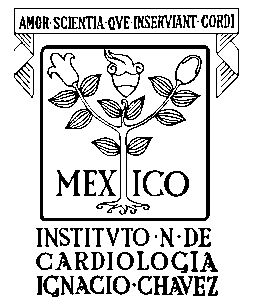 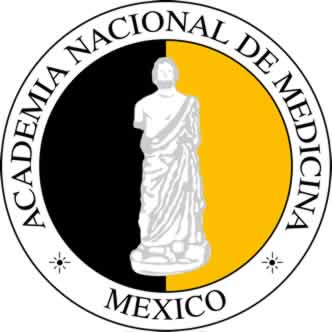 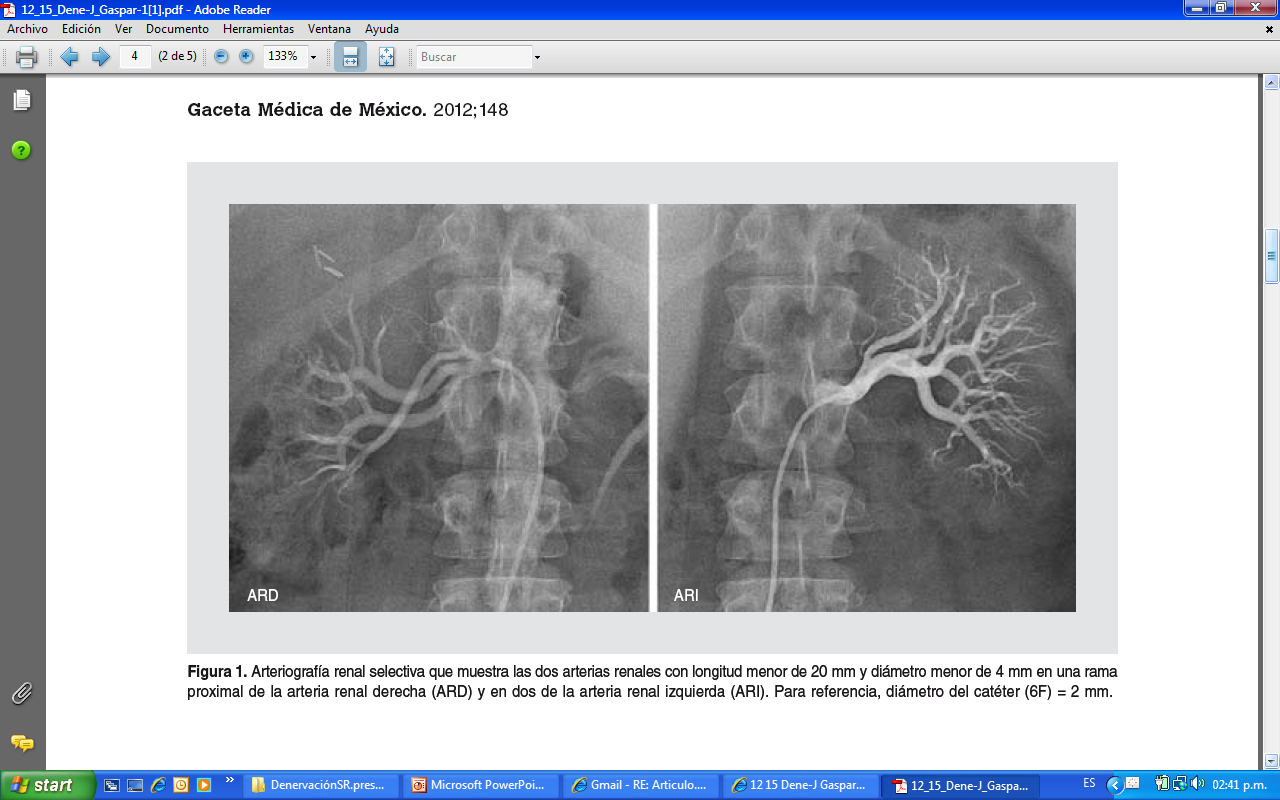 CATÉTER DE ABLACIÓN CARDÍACA (uso fuera de marbete)
Gaspar J, Eid-Lidt G, Payró G, Ricalde A, Martinez-Rios MA. Gac Med Mex 2012;148
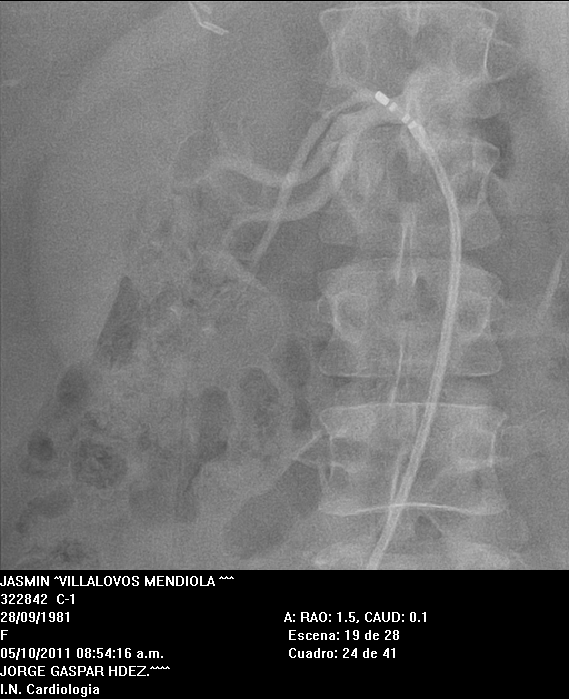 a
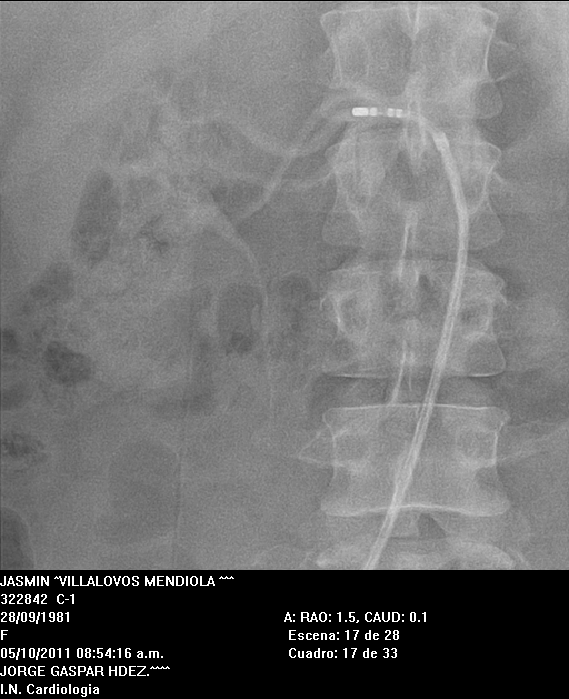 b
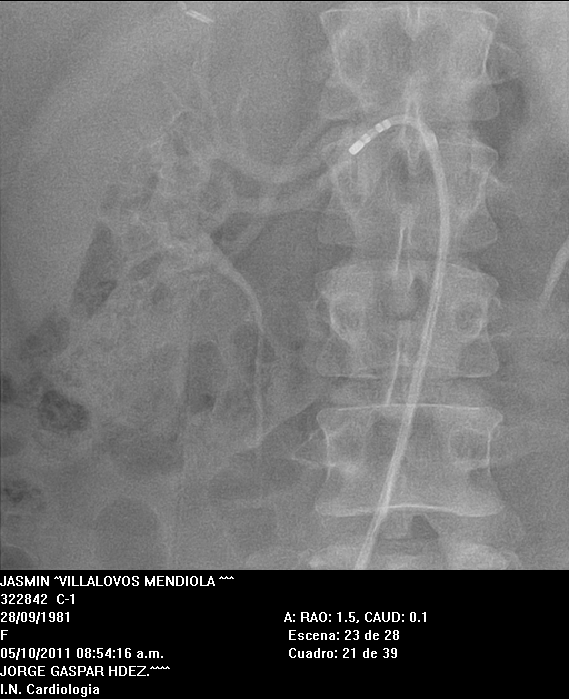 c
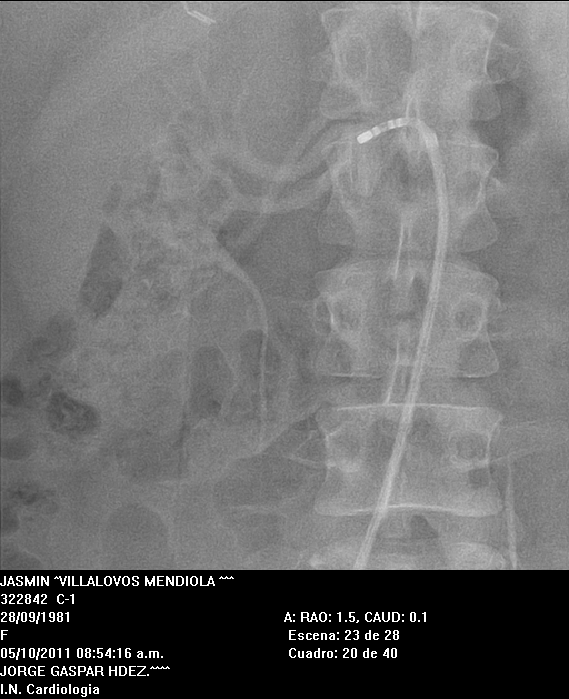 d
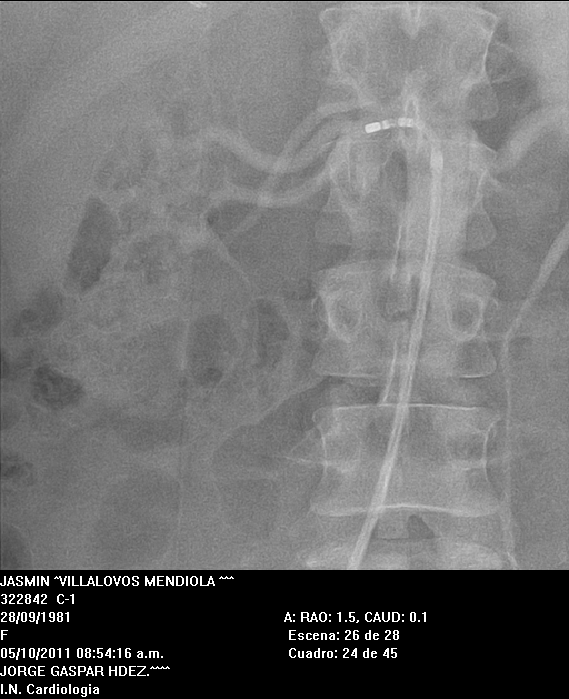 e
DENERVACIÓN RENAL 
PRIMEROS RESULTADOS INSTITUTO NACIONAL DE CARDIOLOGIA IGNACIO CHÁVEZ
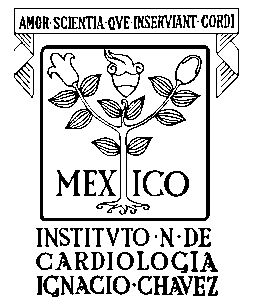 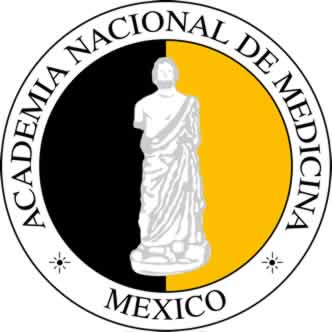 Gaspar J, Eid-Lidt G, Payró G, Ricalde A, Martinez-Rios MA. Gac Med Mex 2012;148
DENERVACIÓN RENAL 
PRIMEROS RESULTADOS INSTITUTO NACIONAL DE CARDIOLOGIA IGNACIO CHÁVEZ
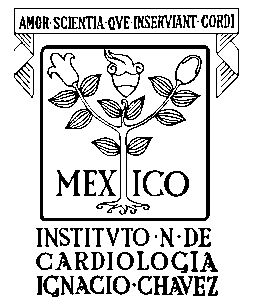 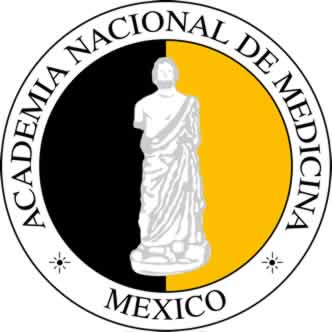 n:  18
DENERVACIÓN RENAL 
PRIMEROS RESULTADOS INSTITUTO NACIONAL DE CARDIOLOGIA IGNACIO CHÁVEZ
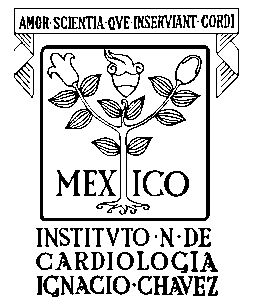 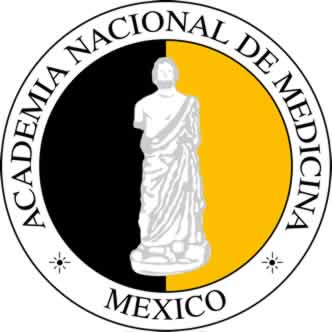 n:  18
Norepinefrina
Catecolaminas
Totales
DENERVACIÓN RENAL 
PRIMEROS RESULTADOS INSTITUTO NACIONAL DE CARDIOLOGIA IGNACIO CHÁVEZ
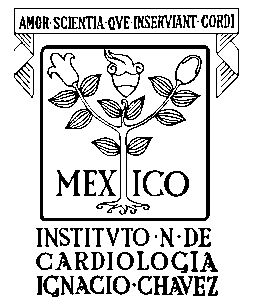 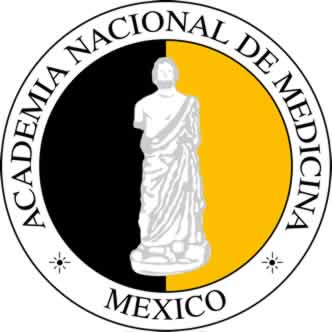 VERIFICACIÓN DE LA DENERVACIÓN SIMPÁTICA
Derrama de norepinefrina
pg/ml
pre  post
pre  post
pre  post
pre  post
n:  5
(todas p < 0.02)
150.8±15.7
140.4±12.79
88.3
79.9
mmHg
cambio
cambio
pre
post
pre
post
-8.4
-10.4
p < 0.02
p < 0.05
Sistólica
Diastólica
DENERVACIÓN RENAL 
PRIMEROS RESULTADOS INSTITUTO NACIONAL DE CARDIOLOGIA IGNACIO CHÁVEZ
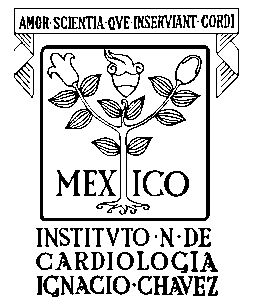 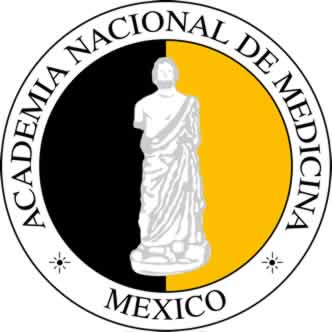 EFECTO SOBRE LA PRESIÓN ARTERIAL
n: 18
Eventos
	Espasmo renal resuelto : 2 (11.1%)
	Requirió suspender 1 medicamento : 2 (11.1%)
	Requirió disminuir 1 medicamento : 1 (5.6%)

Complicaciones
	Nefropatía leve por contraste : 1 (5.6%)
	Hematoma inguinal : 1 (5.6%)

Seguimiento a >6 meses : 14
	Respondedores : 11 (78.6%)
DENERVACIÓN RENAL 
PRIMEROS RESULTADOS INSTITUTO NACIONAL DE CARDIOLOGIA IGNACIO CHÁVEZ
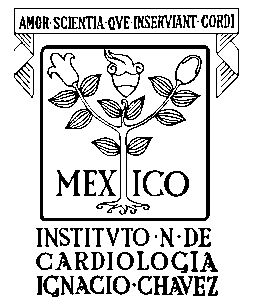 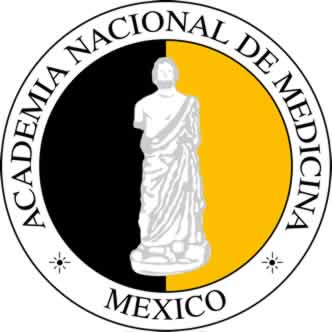 DENERVACIÓN RENAL 
PRIMEROS RESULTADOS INSTITUTO NACIONAL DE CARDIOLOGIA IGNACIO CHÁVEZ
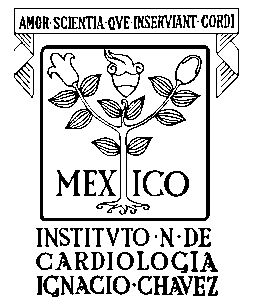 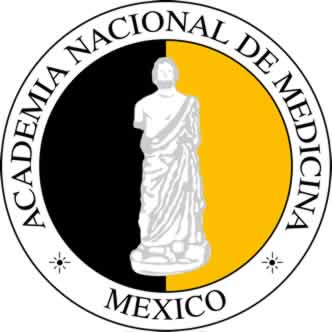 MAPA/preDNR  (mmHg) = 144 ± 21 / 85 ± 16


MAPA/postDNR (mmHg) = 132 ± 14 / 76.6 ± 15
p=0.03
n: 11
DENERVACIÓN RENAL
ESTUDIOS SUBSECUENTES, Symplicity HTN-3
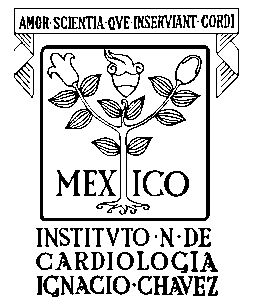 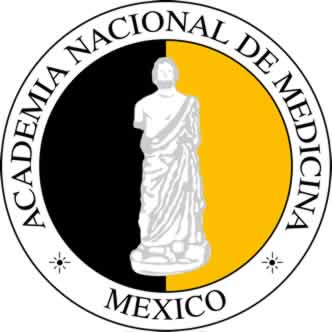 PROSPECTIVO, ALEATORIZADO, CIEGO SIMPLE (PROCEDIMIENTO SIMULADO EN CONTROLES)
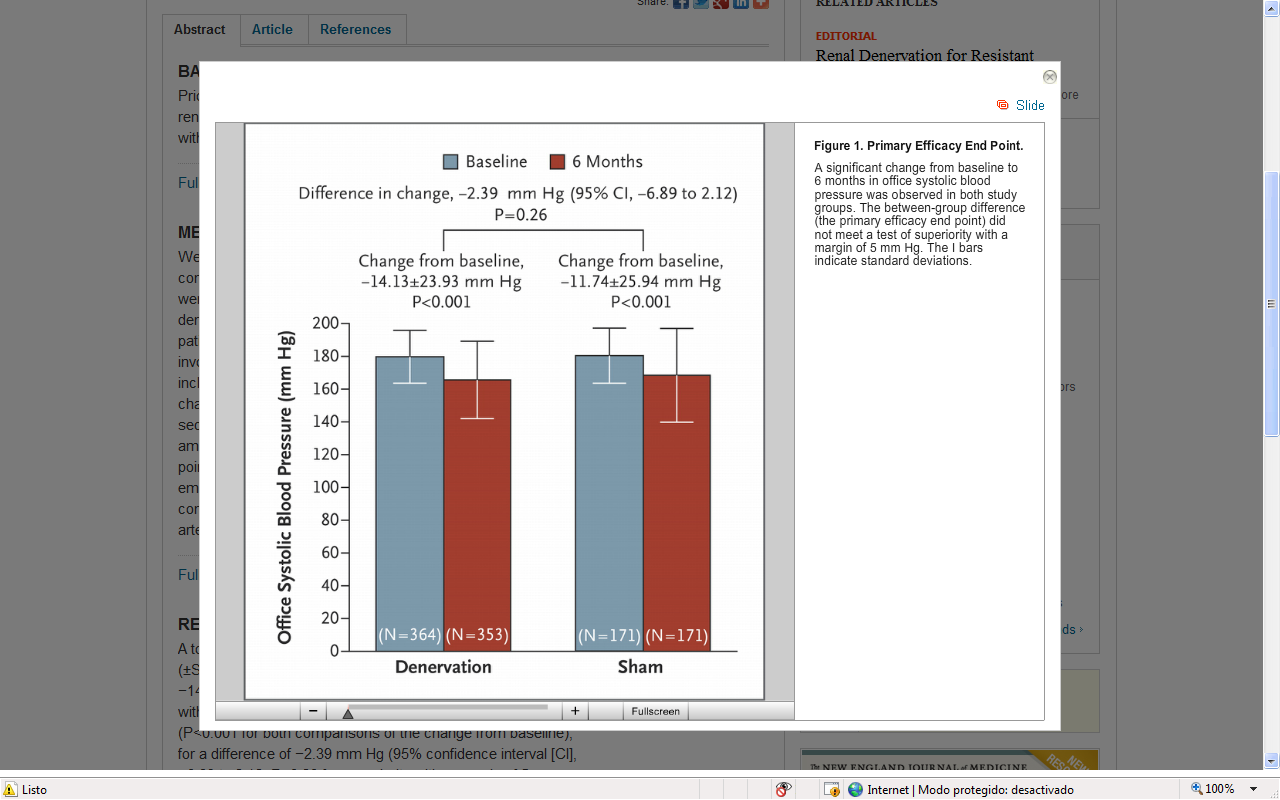 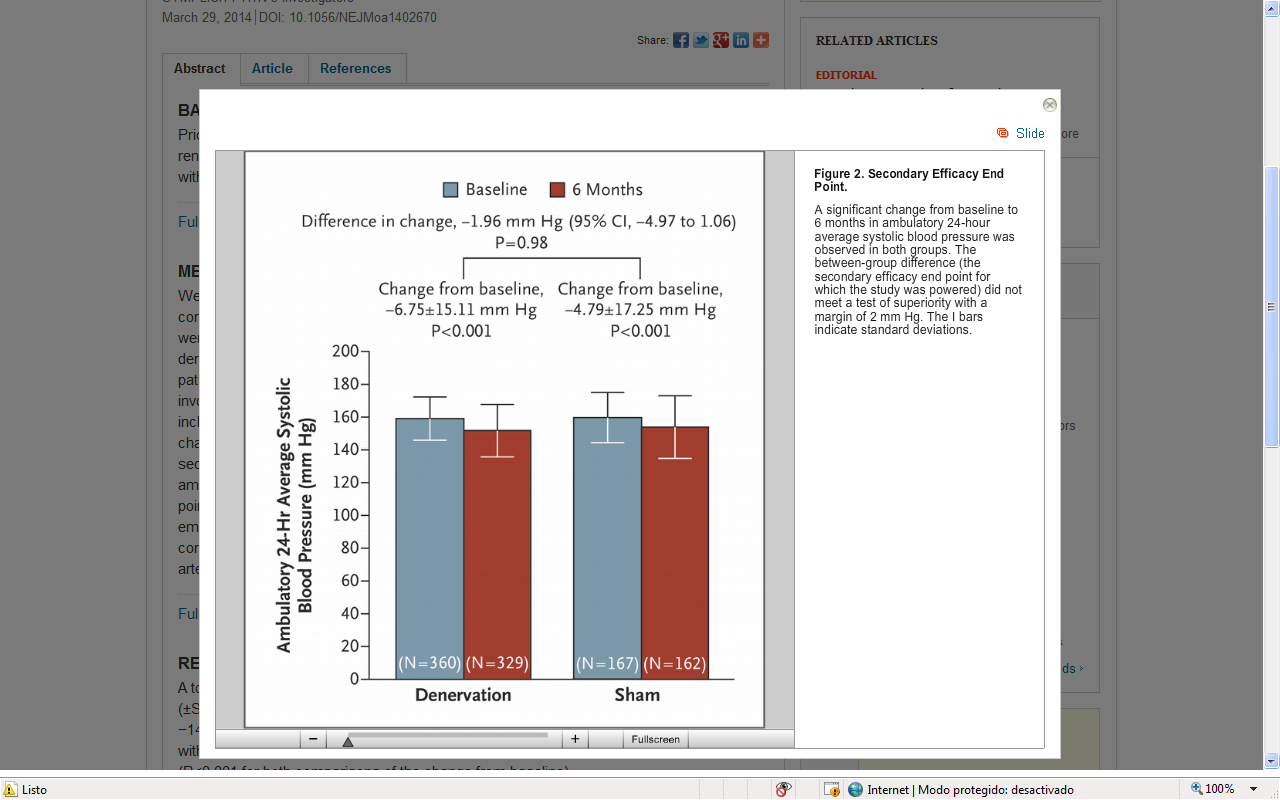 Centros, 88. N, 535
Bhatt DL et al. N Engl J Med 2014; 370:1393-1401
[Speaker Notes: http://www.nejm.org/doi/full/10.1056/NEJMoa1402670?query=featured_home
On January 9, 2014, Medtronic announced that the S-3 trial did not meet the effectiveness endpoint 
at 6 months, but met the safety endpoint. S-3 is a prospective, randomized, controlled, double-blinded 
(both clinicians and patients) trial with a sham control, and included high ambulatory blood pressure 
(ABPM) (not just high office BP) as an inclusion criterion]
DENERVACIÓN RENAL
ESTUDIOS SUBSECUENTES, Elmula et al
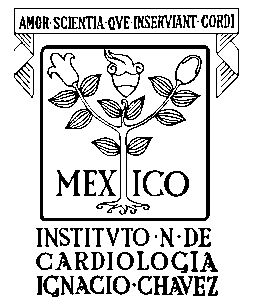 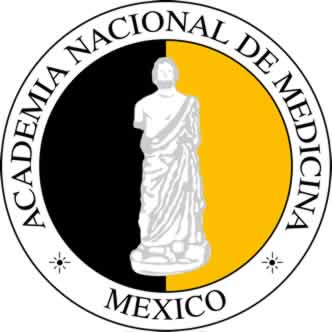 p < 0.02
p < 0.0005
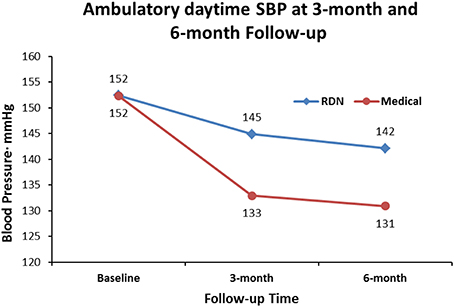 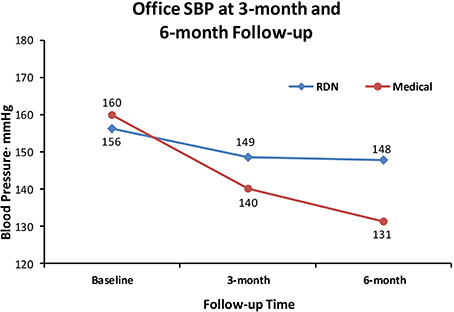 p < 0.48
p < 0.42
Elmula F et al. Adjusted drug treatment is superior to renal sympathetic denervation in patients with true treatment-resistant hypertension. Hypertension. 2014;63:991-9
DENERVACIÓN RENAL 
COTEJO, 1
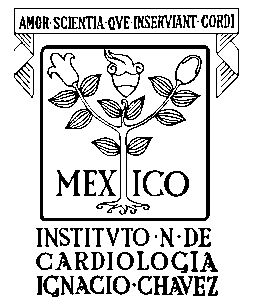 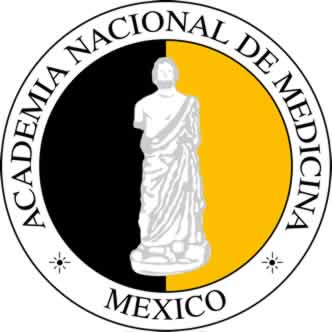 Symplicity-3

AL CEGAR AL PACIENTE MEDIANTE PROCEDIMIENTO SIMULADO Y EVALUAR CON 
MAPA SE EQUILIBRÓ Y ATENUÓ LA INFLUENCIA DE:

	EFECTO PLACEBO

	FENÓMENO DE BATA BLANCA

	EFECTO DE HAWTHORNE

“ESTO REVELÓ EL EFECTO REAL DE LA DNR SOBRE LA PA: UN  DESCENSO DE 2 mm Hg”
Elmula

INTERESANTE: DE 39 CON DX HTA RESISTENTE, 20 EXCLUIDOS POR OBTENER RESPUESTA
AL TRATAMIENTO MÉDICO CUANDO SE ATESTIGUABA LA TOMA DE MEDICAMENTOS
DENERVACIÓN RENAL 
COTEJO, 1a
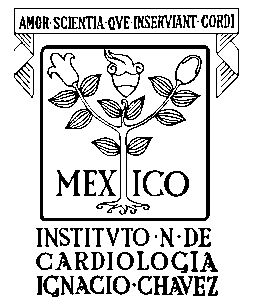 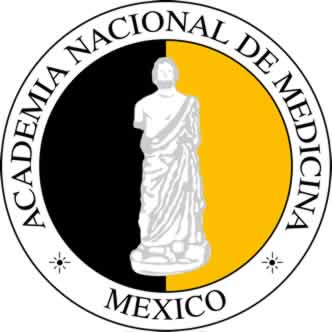 208 pacientes con HTA resistente (Univ. Leicester)
Medición en orina de 3-4 fármacos (40 fármacos medibles)

No-adherencia parcial ,  14.9 %
No-adherencia total,      10.1 %


Tomaszewski M et al Heart. 2014 Jun 1; 100: 855–861.
[Speaker Notes: Effects of short‐term renal denervation on mean arterial pressure (A), cumulative Na balance (B), plasma renin activity (C), plasma aldosterone (D), and 24‐hour urinary aldosterone (E). Twenty‐four‐hour averaged mean arterial pressure (MAP) of SHRcp from 3 days before to 28 days after RD or sham operation. Values are mean±SEM (n=7 in each group). B, Cumulative sodium balance of SHRcp rats from 5 days before to 29 days after RD or sham operation. Values are mean±SEM (n=6 in each group). C and D, n=10 in the control and n=7 in the RD group. E, n=6 in each group. MAP was significantly influenced by strain (P<0.01) and time (P<0.01). Cumulative Na+ balance was influenced by strain (P<0.05) and time (P<0.01). SHRcp indicates SHR/NDmcr‐cp(+/+); RD, SHRcp rats subjected to renal denervation; SEM, standard error of the mean; Cont, sham‐operated SHRcp rats.]
DENERVACIÓN RENAL 
COTEJO, 2
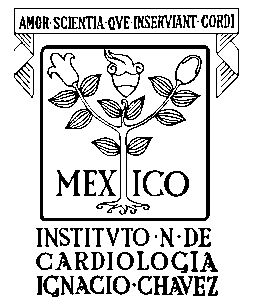 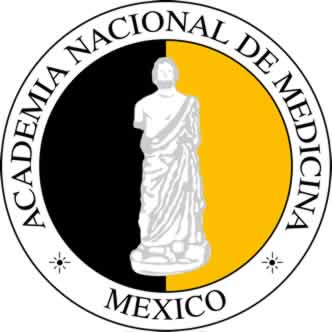 Symplicity-3: DEFECTOS DE EJECUCIÓN 
(BASADO EN APÉNDICE SUPLEMENTARIO http://www.nejm.org/doi/full/10.1056/NEJMoa1402670#t=articleResults)

	PARA 111 DE 178 OPERADORES (62%), FUE SU PRIMERA EXPERIENCIA
  
	31% OPERADORES HICIERON UNA DNR, 23.4% HICIERON MÁS DE CINCO

	NÚMERO DE ABLACIONES, “DE 4 A 6” 
	
	ABLACIONES DE 120 SEGUNDOS, 83.8% ± 15.6

	MUESCA POST-ABLACIÓN: NINGUNA, 41.%; UNA, 21.4%... PROMEDIO:  1.41% ±1.7
Elmula
NÚMERO PEQUEÑO (n: Farmacológico, 10; DNR, 9)
DENERVACIÓN RENAL 
DISCUSIÓN. EVIDENCIA EXPERIMENTAL APOYA LA DNR
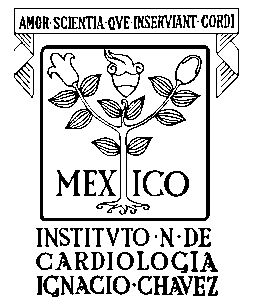 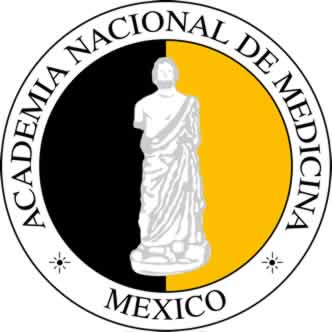 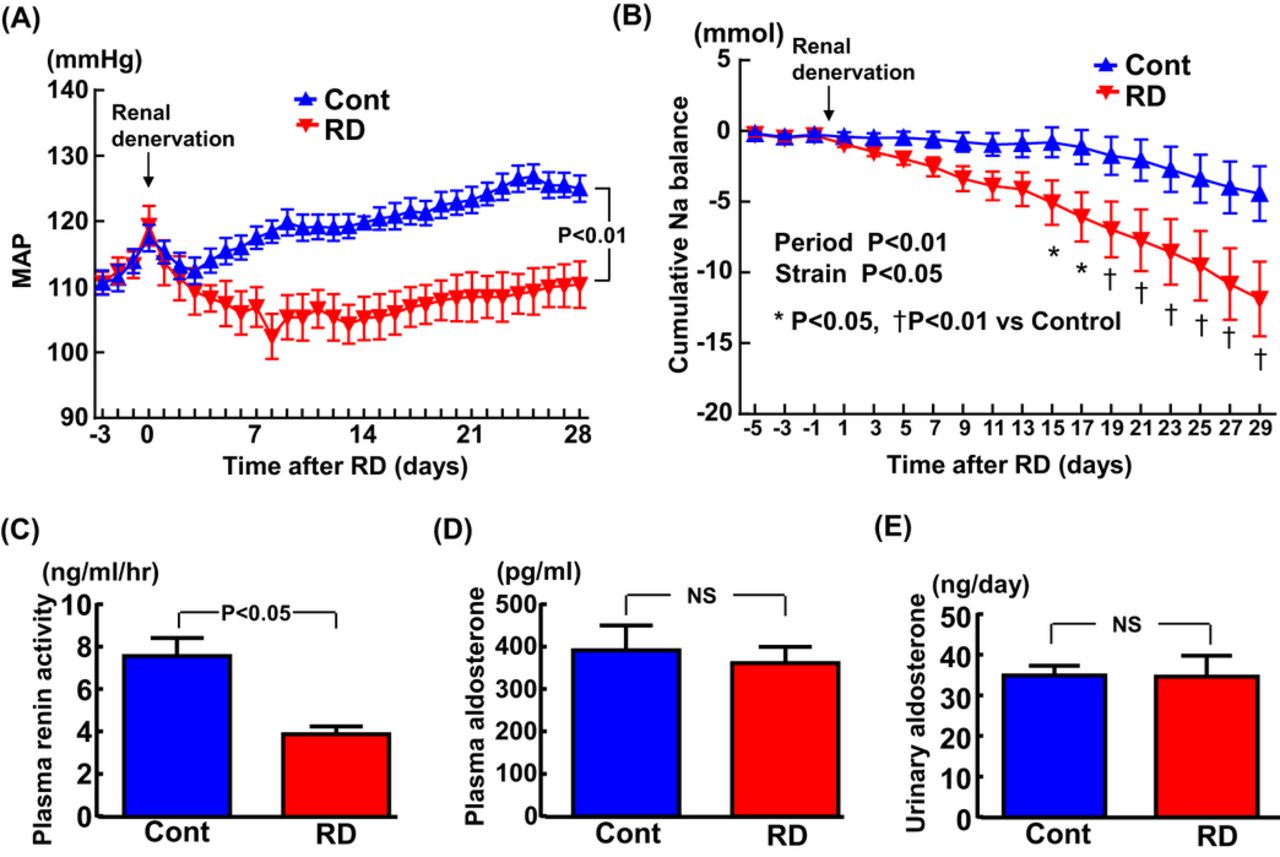 Cont, ratas sometidas a procedimiento simulado
RD, ratas sometidas a denervación renal
Katayama T et al. J Am Heart Assoc 2013;2:e000197
[Speaker Notes: Effects of short‐term renal denervation on mean arterial pressure (A), cumulative Na balance (B), plasma renin activity (C), plasma aldosterone (D), and 24‐hour urinary aldosterone (E). Twenty‐four‐hour averaged mean arterial pressure (MAP) of SHRcp from 3 days before to 28 days after RD or sham operation. Values are mean±SEM (n=7 in each group). B, Cumulative sodium balance of SHRcp rats from 5 days before to 29 days after RD or sham operation. Values are mean±SEM (n=6 in each group). C and D, n=10 in the control and n=7 in the RD group. E, n=6 in each group. MAP was significantly influenced by strain (P<0.01) and time (P<0.01). Cumulative Na+ balance was influenced by strain (P<0.05) and time (P<0.01). SHRcp indicates SHR/NDmcr‐cp(+/+); RD, SHRcp rats subjected to renal denervation; SEM, standard error of the mean; Cont, sham‐operated SHRcp rats.]
DENERVACIÓN RENAL 
CONCLUSIONES
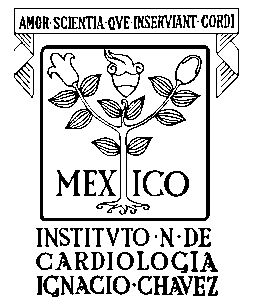 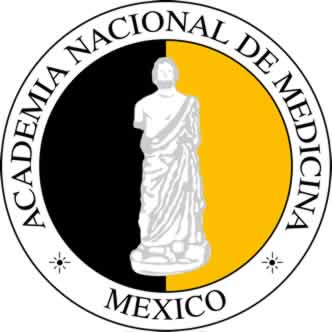 EXISTE EVIDENCIA HISTÓRICA Y EXPERIMENTAL DE LA EFICACIA 
	DE LA DNR QUIRÚRGICA, DE SYMPLICITY 1 Y 2, Y OTRAS SERIES

       2. 	AUNQUE EN EL ESTUDIO SYMPLICITY-HTN3 LA DNR NO RESULTÓ 
	SUPERIOR AL TRATAMIENTO FARMACOLÓGICO, LO ADECUADO 
	DE SUS PROCEDIMIENTOS DE ABLACIÓN ES CUESTIONABLE

       3. 	ES IMPRESCINDIBLE UN ESTUDIO QUE CUANTIFIQUE EL EFECTO 
	FUNCIONAL DE LA DNR PERCUTÁNEA ANTES DE CONCLUIR QUE 
	NO ES UNA ALTERNATIVA ANTIHIPERTENSIVA  ÚTIL